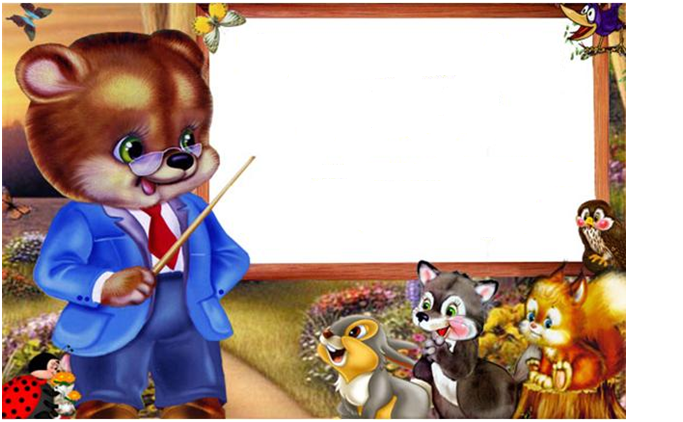 Формирование первичных навыков письма
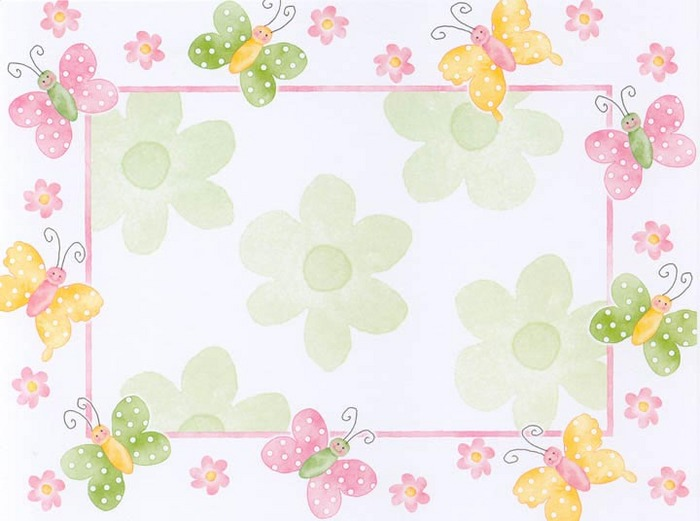 Какие ошибки должны насторожить
 родителей:

 смешение букв
 нарушенное звукопроизношение
 смешение фонем по артикуляционному 
  сходству
 пропуски или не дописывание букв, слогов
 ошибки «застревания»
 неумение ребёнка передавать на письме
  мягкость согласных
 слитное написание слов, предлогов
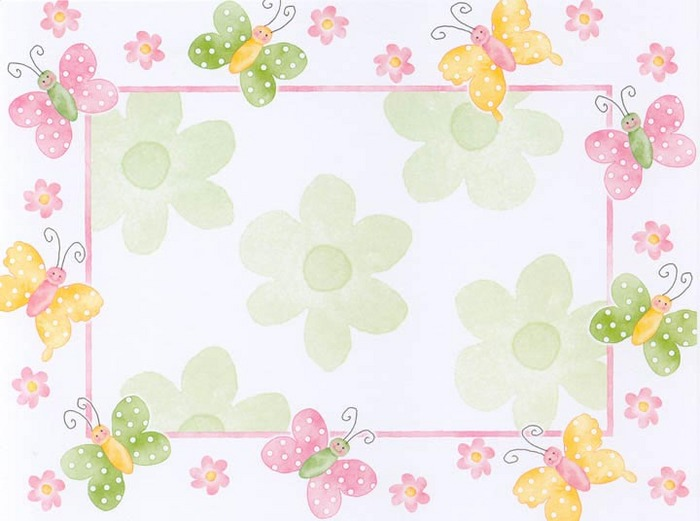 Когда могут возникнуть проблемы?

 когда вовремя не поставлены все звуки, 
      это будет тормозить развитие устной и 
      письменной речи

 когда ребёнок в детском саду занимался с
      логопедом
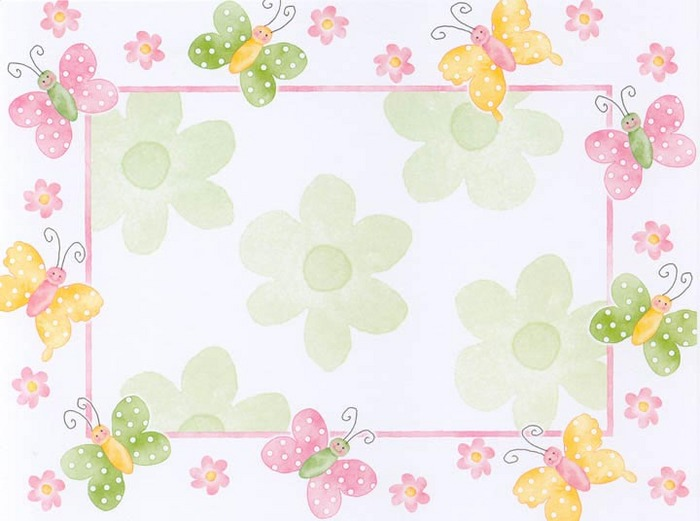 Логопедический анализ первичных навыков письма
На момент анализа письменных работ присутствовало 110 человека,  из 128. 
18 тетрадей остались не проанализированными